abbauender Stoffwechsel und Entstehung einer FettleberMit einem Mystery das vernetzte Denken Fördern
Heidi Pätzold und Nina Lewin, iMINT-Akademie Berlin
MNU 19. Jahrestagung Landesverband Berlin / Brandenburg,  Berlin 05.09.2023
[Speaker Notes: Zeitbedarf 
Einführungsvortrag: 20 Min
Ausprobieren des Materials: 45 Min
Auswertung, Reflexion und Ergänzung: 25 Min

Material: 
Kärtchen in mehrfacher Ausführung (3-4), Plakatpapier, Stifte
Strukturierungshilfen auf Karten (Überschriften, Pfeile)
Plakat (Ergebnis), Magnete bzw. Stelltafel
Bögen Leistungsbewertung als Ausdruck
Präsentation mit Link (QR-Code)]
Agenda
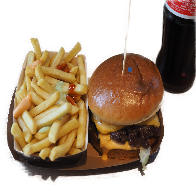 1. Hintergrund
Einordnung in den Rahmenlehrplan
Kontext Fettleber
Methode Mystery

2. Konzept und Material der Lernaufgabe
Vorstellung und Ausprobieren der Materialien der Lernaufgabe
Überlegungen zur Auswertung im Unterricht

3. Ergänzung und Vertiefung
Möglichkeiten der Leistungsbewertung
Gegenüberstellung der Vor- und Nachteile der Methode
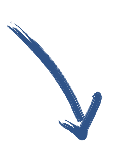 Abb. 1: Hamburger in Munich, JIP, CC BY-SA 4.0, via Wikimedia Commons
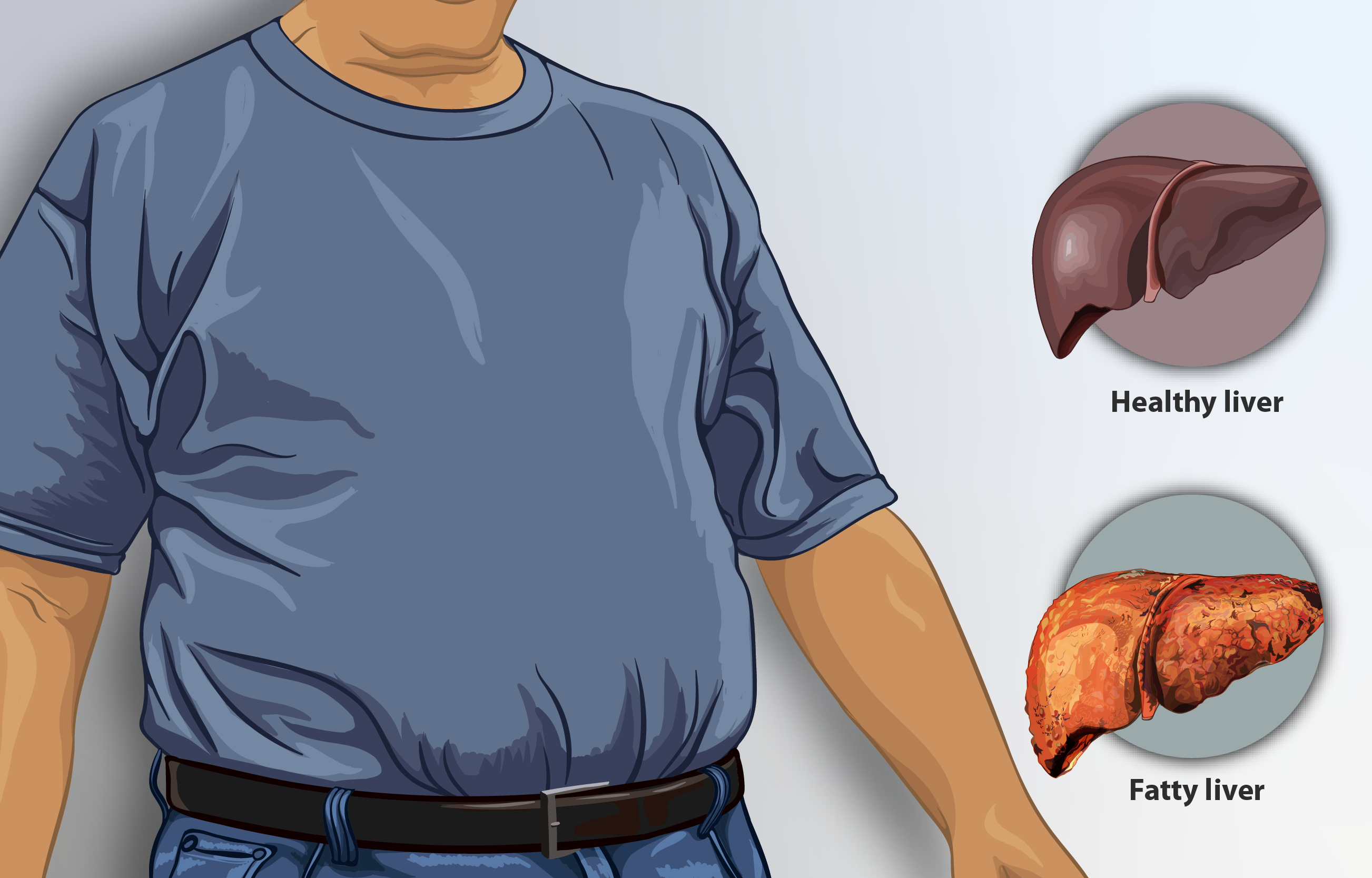 Abb. 2: Fettleber, myupchair, CC BY-SA 4.0, via Wikimedia Commons
Heidi Pätzold, Nina Lewin; Berlin, 05.09.2023: Abbauender Stoffwechsel und Entstehung einer Fettleber - Mit einem Mystery das vernetzte Denken fördern
Seite 2
01
Hintergrund
Einordnung des Themas in den Rahmenlehrplan
Blick in den Rahmenlehrplan
Lernvoraussetzungen und didaktischer Grundgedanke:

Keine Vorkenntnisse zur Zellatmung notwendig

Umfang: ca. 3 Stunden

Kennenlernen der Fachbegriffe und Üben der Fachsprache 

Prinzip dabei: Selbstständige Erarbeitung eines Überblicks zum abbauenden Stoffwechsel  der Kohlenhydrate
Abb. 3: Rahmenlehrplan für die gymnasiale Oberstufe Teil C Biologie, Senatsverwaltung für Bildung, Jugend und Familie Berlin; Ministerium für Bildung, Jugend und Sport des Landes Brandenburg 2021:, Berlin, Potsdam 2021, S. 29
[Speaker Notes: Durchführung in welcher Klassen-/Kursstufe?
Q1 (ISS und Gymnasium)
Vorteil ISS: Einführungsphase gewährleistet über (Wahlpflicht-) Themenfeld „3.2.1 Biologie der Zelle“ („Bau- und Inhaltsstoffe der Zelle“, hier explizit genannt „Kohlenhydrate“, … , „Lipide“, „ATP“ …, eine Vorentlastung)]
Blick in den Rahmenlehrplan - Kompetenzförderung
Sachkompetenz
Zusammenhänge in Systemen betrachten: Die Lernenden…
S 5 strukturieren und erschließen die Eigenschaften lebender Systeme auch mithilfe von Basiskonzepten und erläutern die Eigenschaften unter qualitativen und quantitativen Aspekten







Kommunikation
Informationen aufbereiten: Die Lernenden…
K 5 strukturieren und interpretieren ausgewählte Informationen und leiten Schlussfolgerungen ab
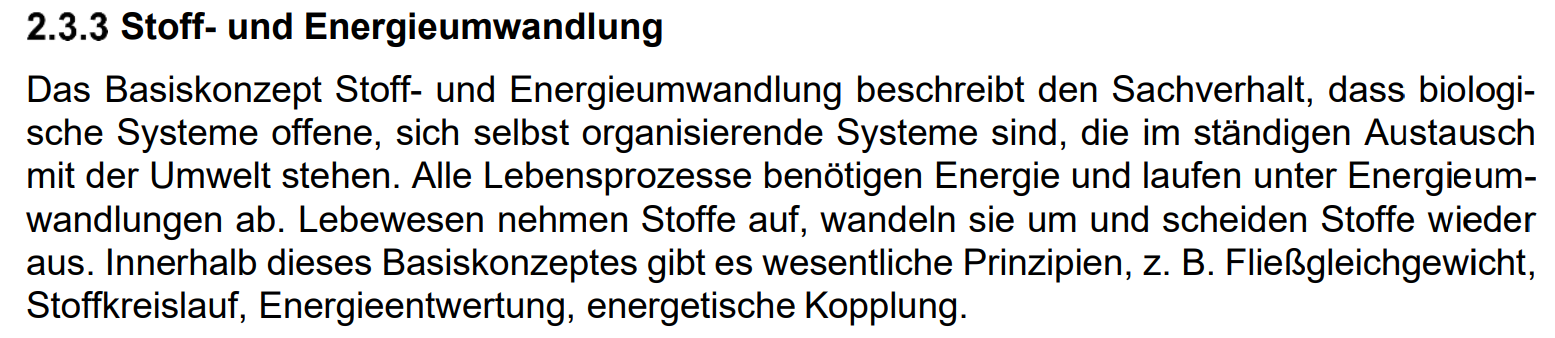 Abb. 4: Rahmenlehrplan für die gymnasiale Oberstufe Teil C Biologie, Senatsverwaltung für Bildung, Jugend und Familie Berlin; Ministerium für Bildung, Jugend und Sport des Landes Brandenburg 2021:, Berlin, Potsdam 2021, S. 16
Heidi Pätzold, Nina Lewin, Berlin, 05.09.2023: Abbauender Stoffwechsel und Entstehung einer Fettleber - Mit einem Mystery das vernetzte Denken fördern
Seite 5
[Speaker Notes: Sachkompetenz
Die Lernenden…
 
S 1 beschreiben biologische Sachverhalte sowie Anwendungen der Biologie sachgerecht
S 2 strukturieren und erschließen biologische Phänomene sowie Anwendungen der Biologie auch mithilfe von Basiskonzepten (hier: Stoff- und Energieumwandlung)
 
Kommunikation
 
Informationen aufbereiten
Die Lernenden…
 
K 5 strukturieren und interpretieren ausgewählte Informationen und leiten Schlussfolgerungen ab;
K 10 verarbeiten sach-, adressaten- und situationsgerecht Informationen zu biologischen Sachverhalten.
 
Informationen austauschen und wissenschaftlich diskutieren
Die Lernenden…
 
K 11 präsentieren biologische Sachverhalte sowie Lern- und Arbeitsergebnisse sach-, adressaten- und situationsgerecht unter Einsatz geeigneter analoger und digitaler Medien;
K 13 tauschen sich mit anderen konstruktiv über biologische Sachverhalte aus, vertreten, reflektieren und korrigieren gegebenenfalls den eigenen Standpunkt;
 
(K 14 argumentieren wissenschaftlich zu biologischen Sachverhalten kriterien- und evidenzbasiert sowie situationsgerecht.)
 
Bewertung
 
Entscheidungsprozesse und Folgen reflektieren
Die Lernenden … 
 
B 10 reflektieren kurz- und langfristige Folgen eigener Entscheidungen]
01
HIntergrund
Kontext Fettleber
Entstehung einer (nichtalkoholischen) Fettleber
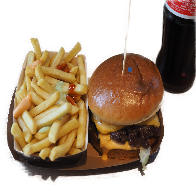 Abb. 5: Hamburger in Munich, JIP, CC BY-SA 4.0, via Wikimedia Commons
Ursachen
übermäßiger Genuss kurzkettiger Kohlenhydrate, in Kombination mit
erheblichem Bewegungsmangel
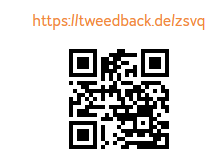 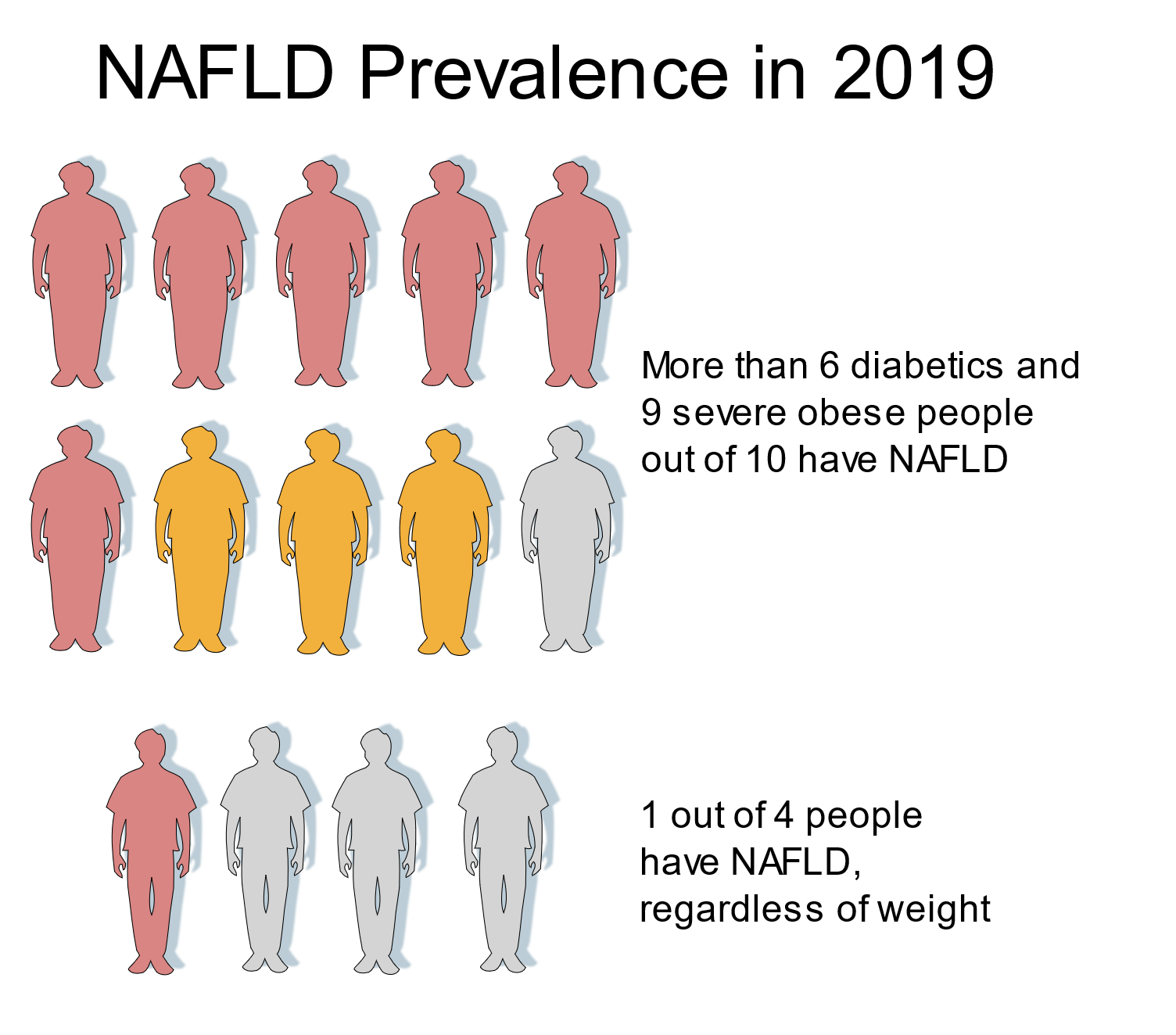 Abb.5: Non-alcoholic fatty liver disease prevalence in 2019, Signimu, CC0 1.0, via Wikimedia Commons Commons
Seite 7
Heidi Pätzold, Nina Lewin, Berlin, 05.09.2023: Abbauender Stoffwechsel und Entstehung einer Fettleber - Mit einem Mystery das vernetzte Denken fördern
[Speaker Notes: Umfrage über tweedback.de:
Schätzen Sie: Wie groß ist der Bevölkerungsanteil in den Industriestaaten und Schwellenländern, der von der Entstehung einer Fettleber betroffen ist?]
Entstehung einer (nichtalkoholischen) Fettleber
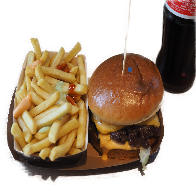 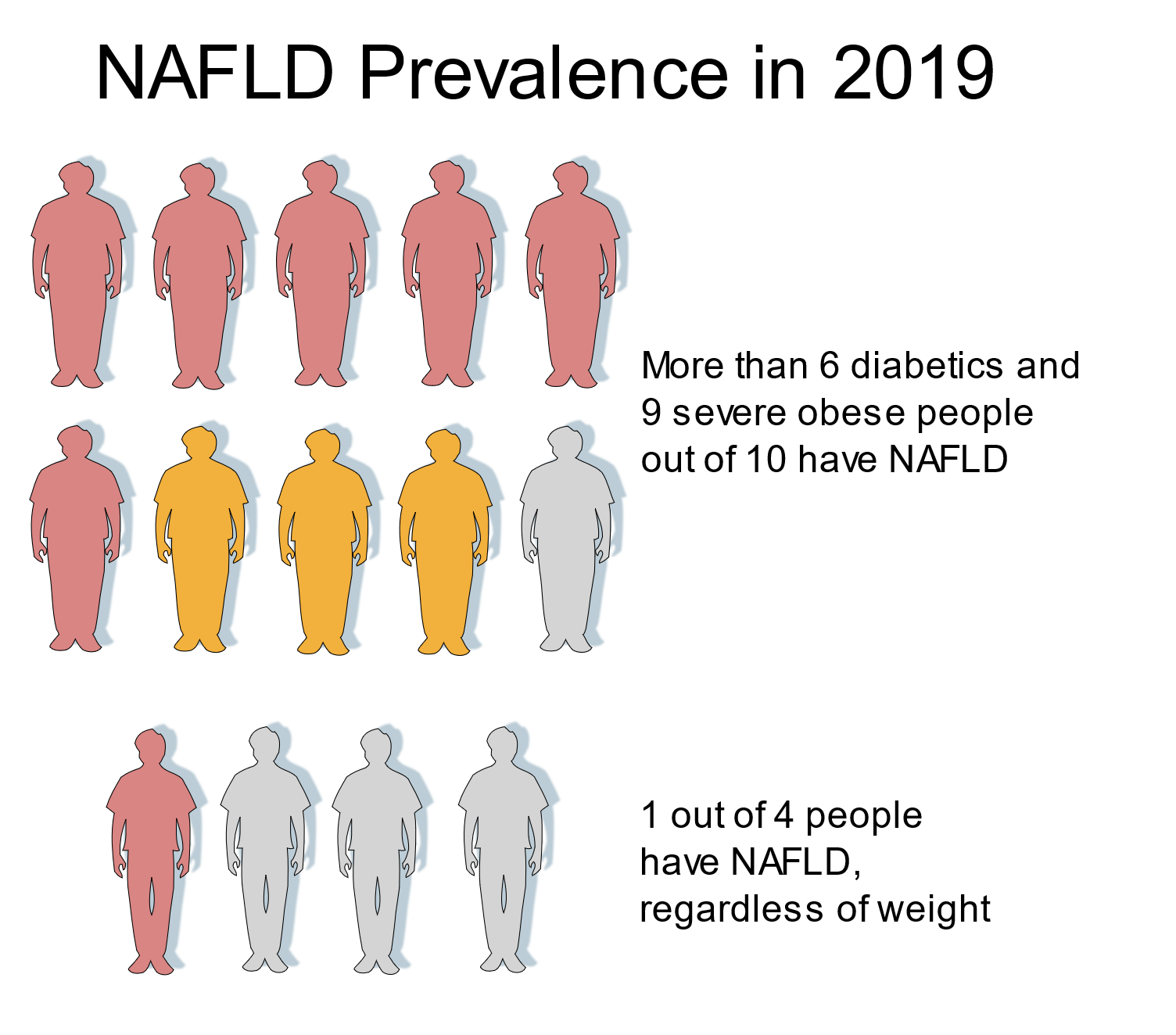 Relevanz
globales Phänomen
vor allem Industriestaaten sowie             Schwellenländer betroffen
Abb. 5: Hamburger in Munich, JIP, CC BY-SA 4.0, via Wikimedia Commons
USA 				20 %
Asien und Pazifikraum 	25%
Europa 			ähnliche Zahlen (bisher weniger belastbare 			Daten), aber: 
				Inzwischen häufigste 							Lebererkrankung in Deutschland
Naher Osten		32 %
Südamerika			30 %
Afrika				13 %
Abb. 5: Non-alcoholic fatty liver disease prevalence in 2019, Signimu, CC0 1.0, via Wikimedia Commons Commons
Seite 8
Heidi Pätzold, Nina Lewin, Berlin, 05.09.2023: Abbauender Stoffwechsel und Entstehung einer Fettleber - Mit einem Mystery das vernetzte Denken fördern
02
Konzept und Material
Umsetzung der Methode – ein Überblick
Die Methode Mystery
Zielsetzung:

Beantwortung einer Fragestellung über eine Legestruktur, die alle relevanten Informationen in einem Beziehungsgefüge darstellt.
[Speaker Notes: Hier: Verweis auf AB (Einstieg), Kärtchen (Gruppenarbeit), Plakat (Ergebnis), Hinweis auf Reflexion später durch Feedbackbogen

Die Erarbeitung eines Sachverhalts über ein Mystery fördert
	- die Analysefähigkeit von Problemen (auch: Hypothesenbildung)
	- das Klassifizieren von Informationen (gewichten, in Beziehung setzen)
	- Die Argumentationsfähigkeit

Metakognitive Reflexion:
Wie sind wir vorgegangen?
Wie haben wir die Fallstruktur analysiert?
Welche Lerneffekte wurden ermöglicht?
Welche allgemeinen Problemlösungsstrategien wurden geübt?]
02
Konzept und Material
Binnendifferenzierende Maßnahmen und
Sprachförderung
Binnendifferenzierende Maßnahmen
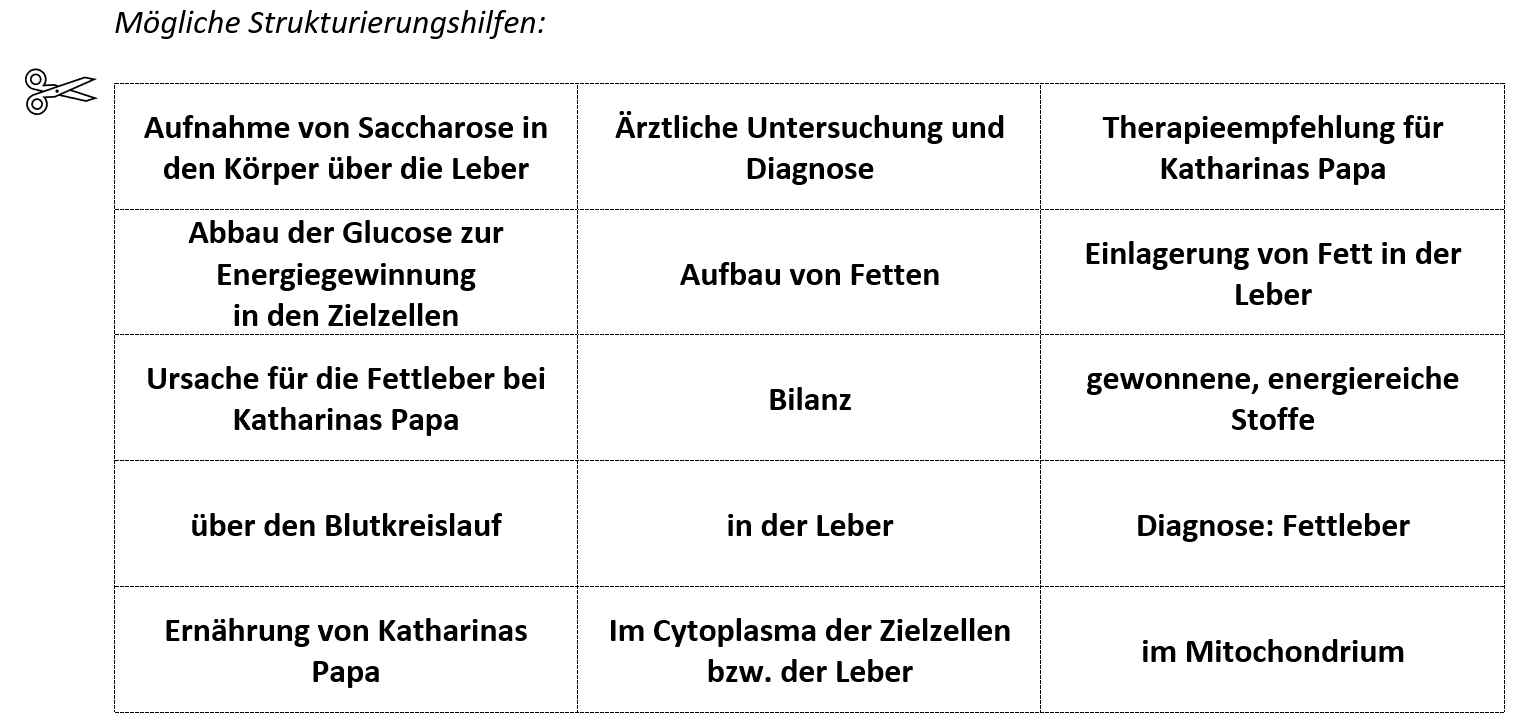 Sprachbausteine

Tippkärtchen bei Bedarf einsetzbar

dienen als Hilfe bei der Erstellung der Legestruktur über
die Formulierung von Überschriften einzelner Cluster
die Beschriftung der Verbindungspfeile

mehrfache sowie individuelle Verwendung der Begriffe möglich
Abb. 6: Mögliche Strukturhilfen, Dr. Joanna M. Ziomkowska, Nina Lewin, Heidi Pätzold, CC BY-SA 4.0, 
Mystery - Wieso bringt zu viel Limonade bei Katharinas Vater nicht nur die Figur aus der Form?
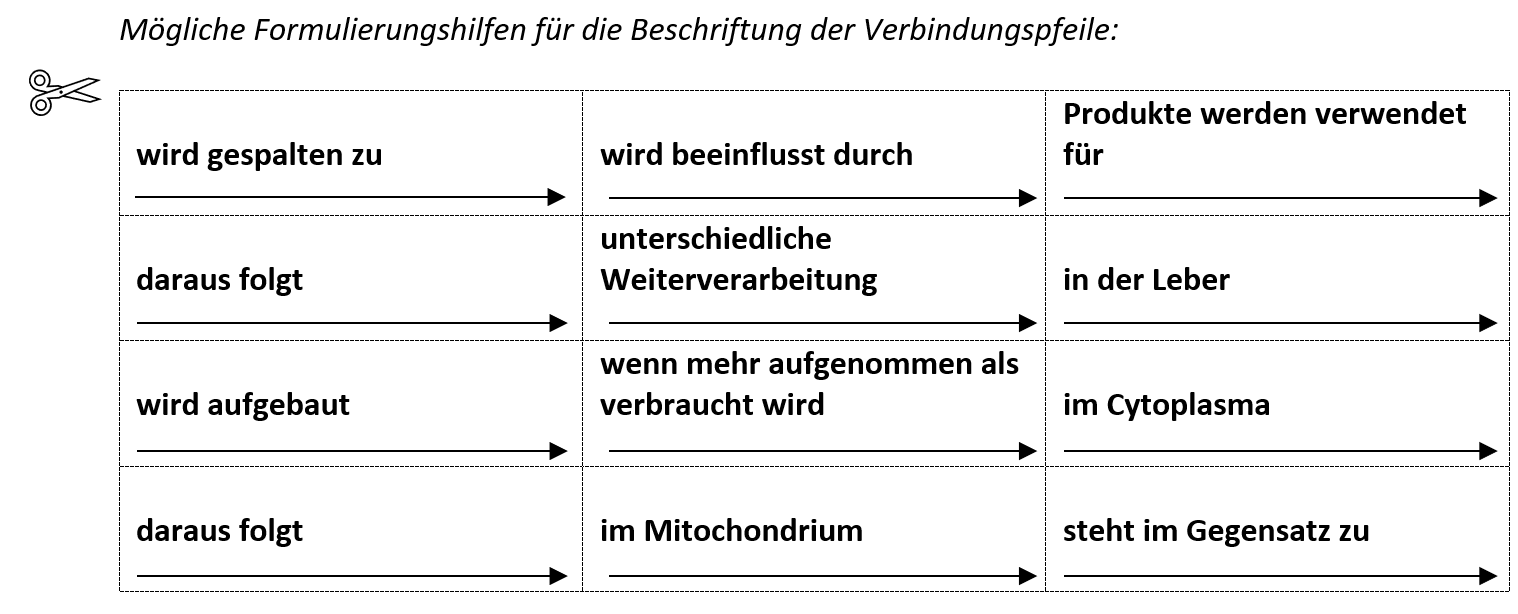 Abb. 7: Mögliche Formulierungshilfen, Dr. Joanna M. Ziomkowska, Nina Lewin, Heidi Pätzold, CC BY-SA 4.0, 
Mystery - Wieso bringt zu viel Limonade bei Katharinas Vater nicht nur die Figur aus der Form?
Heidi Pätzold, Nina Lewin, Berlin, 05.09.2023: Abbauender Stoffwechsel und Entstehung einer Fettleber - Mit einem Mystery das vernetzte Denken fördern
Seite 12
[Speaker Notes: Individuelle Lernansätze fördern die Entwicklung der Selbstständigkeit beim Lernen
Differenzierung wird zur zielgenauen Berücksichtigung der Lernbedürfnisse der Lernenden genutzt, so dass jeder Schüler und jede Schülerin (selbst) gesteckte Ziele erreichen kann. 
Weitere Möglichkeiten der Differenzierung: Drucken der Kärtchen auf farbiges Papier (Sortierung nach Oberthemen bzw. Cluster)]
Sprachförderung mit dem Mystery
Zentrale Aufgabe: Einen zusammenhängenden Text formulieren

Ziel: schriftliche Beantwortung der Leitfrage

Strukturierungshilfe über konkrete Fragestellungen (gestuft und in bestimmter Reihenfolge)

Auflistung der zentralen Begriffe sowie deren Bedeutung innerhalb des Kontextes

Formulierungshilfen über Satzbausteine
Abb. 8: gestufte Strukturierungshilfe zur Sprachförderung, Nina Lewin, CC BY-SA 4.0, 
Mystery - Wieso bringt zu viel Limonade bei Katharinas Vater nicht nur die Figur aus der Form?
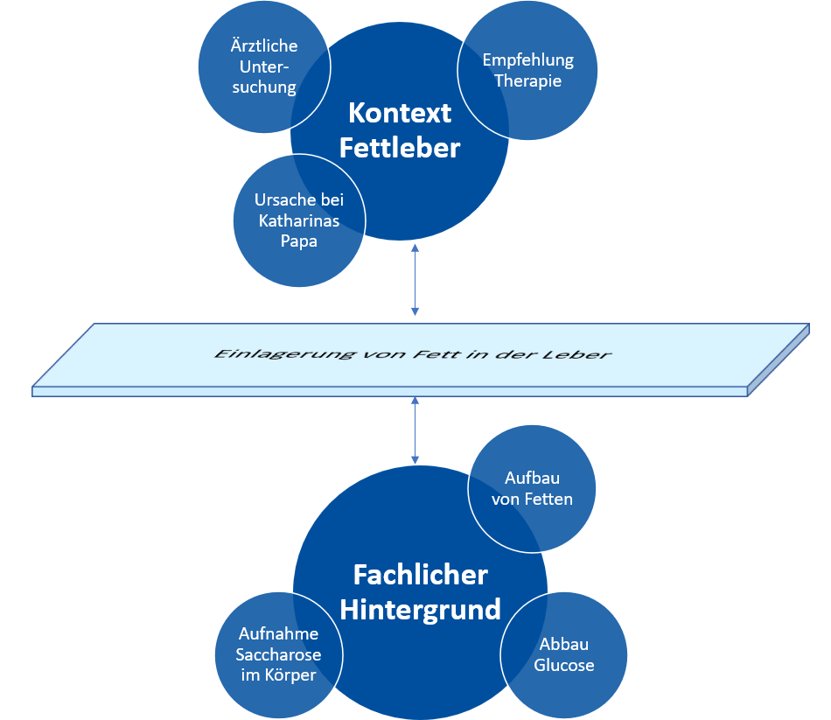 Ausprobieren des Materials
Auftrag:

Verschaffen Sie sich einen Überblick über die Karten!

Erstellen Sie eine eigene Legestruktur!

Diskutieren Sie in der Gruppe, wie man evtl. auftretenden Schwierigkeiten begegnen könnte!
Seite 14
Heidi Pätzold, Nina Lewin, Berlin, 05.09.2023: Abbauender Stoffwechsel und Entstehung einer Fettleber - Mit einem Mystery das vernetzte Denken fördern
[Speaker Notes: Vorstrukturierung für die SuS (siehe Binnendifferenzierung)
Farbcode
Vorsortierung der Kärtchen]
Gedanken zur Sicherung des Gelernten
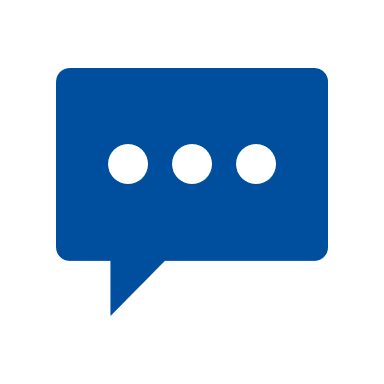 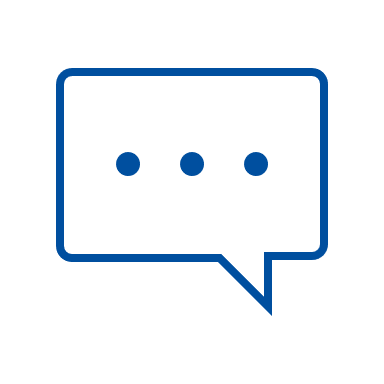 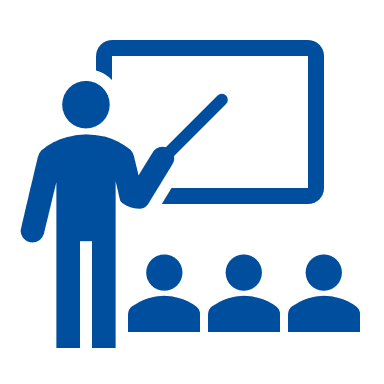 ?
Welche Gesichtspunkte 
wären Ihnen bei der Sicherung wichtig
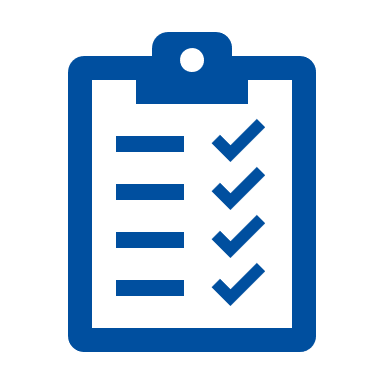 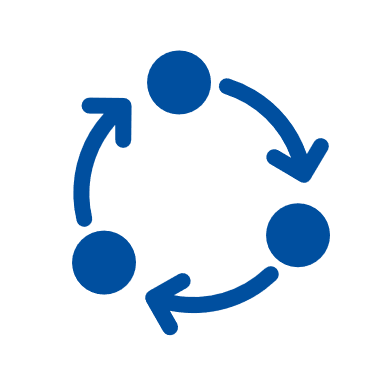 Seite 15
Heidi Pätzold, Nina Lewin, Berlin, 05.09.2023: Abbauender Stoffwechsel und Entstehung einer Fettleber - Mit einem Mystery das vernetzte Denken fördern
02
Konzept und Material
Auswertung und Reflexion des Lernprozesses:
Feedbackbogen
Klausurvorbereitung
Auswertung des Mysterys: Feedback durch die Lernenden
Einsatz des Feedbackbogens
Zuhörende geben während des Museumsrundgangs den Präsentierenden ein kriteriengeleitetes Feedback
Ergebnisse können im Nachgang im Plenum reflektiert werden

Zielsetzung
Übernahme von Verantwortung durch die Zuhörenden
Offenlegung einer transparenten Bewertung
Pflegen einer Kommunikations- und Lobkultur
Abb. 9: Feedbackbogen (Auszug), Nina Lewin, CC BY-SA 4.0, 
Mystery - Wieso bringt zu viel Limonade bei Katharinas Vater nicht nur die Figur aus der Form?
Seite 17
Heidi Pätzold, Nina Lewin, Berlin, 05.09.2023: Abbauender Stoffwechsel und Entstehung einer Fettleber - Mit einem Mystery das vernetzte Denken fördern
[Speaker Notes: Lernende müssen sich schon beim Zuhören (Museumsrundgang) in den Kleingruppen intensiv mit der Präsentation auseinandersetzen, vergleichen mit eigenen Ergebnissen (Reflexion), Auffinden von Logikfehlern ebenso wie gelungenen Verknüpfungsdarstellungen
Transparente Vorgaben der Kriterien ermöglichen den Lernenden eine Überprüfung der eigenen Ergebnisse, in der Diskussion kann hier auch über alternative Darstellungsmöglichkeiten nachgedacht werden
Durch Formulierung von Sätzen wie: „Besonders gut gelungen ist euch…“, „Das müsst ihr noch verbessern…“ gelingt das Trainieren einer respektvollen Kommunikations- und Lobkultur im Unterricht.]
Vertiefung der Inhalte
Spickzettelmethode

Wiederholung des Gelernten

Übertragen der Inhalte in eine andere Form

Visualisierung von Fachinhalten durch Symbolik

Reduktion auf das Wesentliche 

Klausurvorbereitung
Abb. 10: Spickzettel Mystery, Heidi Pätzold, CC BY-SA 4.0,  Abbauender Stoffwechsel und Entstehung einer FettleberMit einem Mystery das vernetzte Denken fördern, 05.09.2023
Seite 18
Heidi Pätzold, Nina Lewin, Berlin, 05.09.2023: Abbauender Stoffwechsel und Entstehung einer Fettleber - Mit einem Mystery das vernetzte Denken fördern
03
Ergänzung und Vertiefung
Möglichkeiten der Leistungsbewertung
Mystery und Leistungsbewertung
Die Bewertung sollte produktorientiert…

Produkt(e):
Plakat (und Präsentation)
Schriftliche Beantwortung der Leitfrage
… und prozessorientiert erfolgen

Prozess:
Zielgerichtetheit 
Teamkompetenz (Kommunikations-, Konfliktlösungs-, bzw. Vermittlungsfähigkeit)
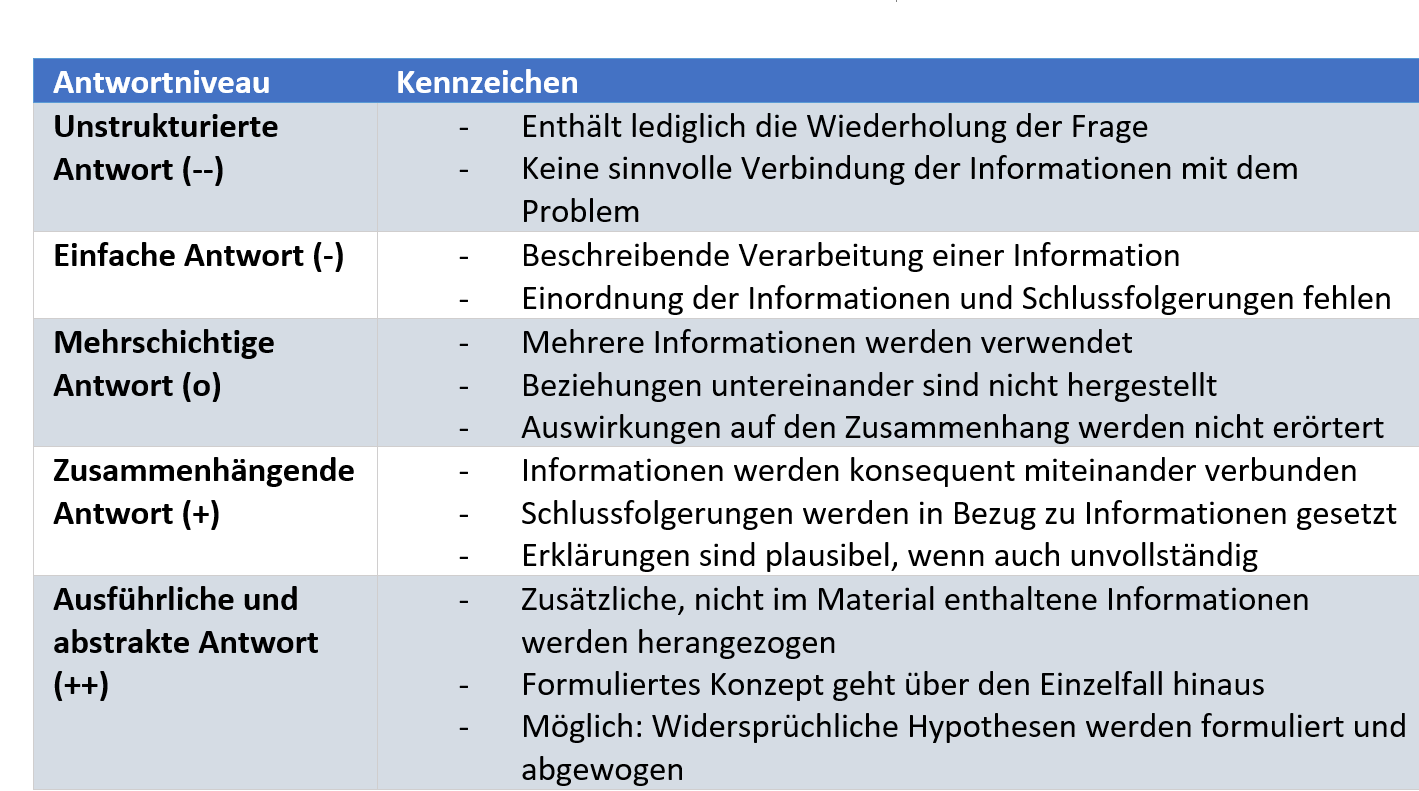 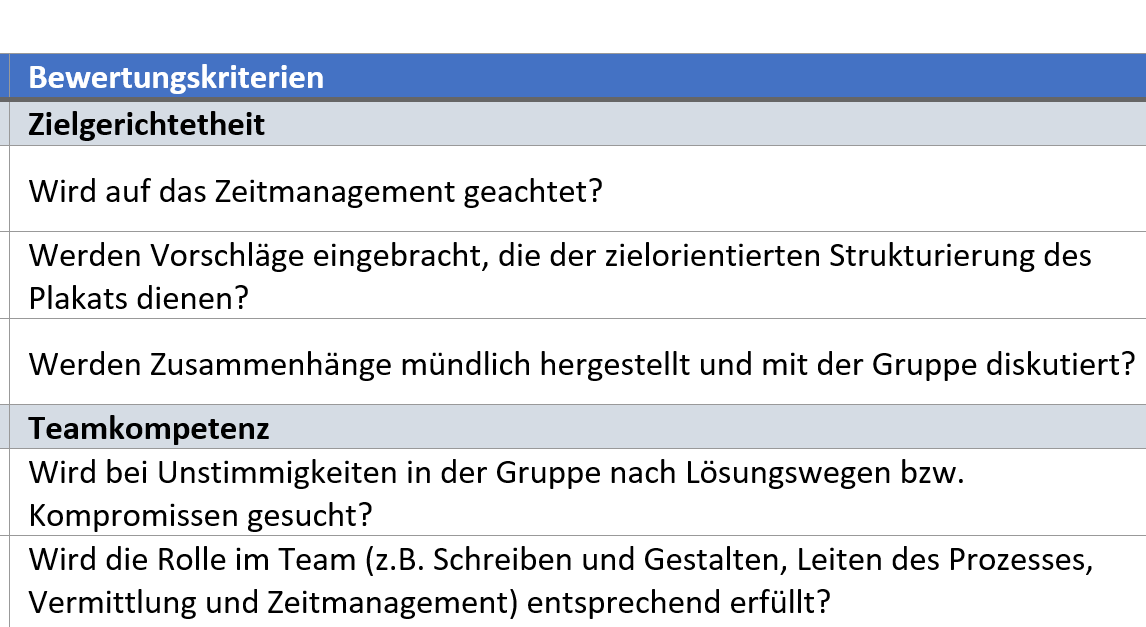 Abb. 11: Leistungsbewertung Mystery (Beispiel 1), Heidi Pätzold, CC BY-SA 4.0,  
Mystery - Wieso bringt zu viel Limonade bei Katharinas Vater nicht nur die Figur aus der Form?
Abb. 12: Leistungsbewertung Mystery (Beispiel 2), Heidi Pätzold, CC BY-SA 4.0, 
Mystery - Wieso bringt zu viel Limonade bei Katharinas Vater nicht nur die Figur aus der Form?
Seite 20
Heidi Pätzold, Nina Lewin, Berlin, 05.09.2023: Abbauender Stoffwechsel und Entstehung einer Fettleber - Mit einem Mystery das vernetzte Denken fördern
[Speaker Notes: Produktorientierung: 
 Beantwortung der Leitfrage
Normalerweise bei einem Mystery: keine eindeutige Lösung
Hier: Aufgrund der fachlichen Zusammenhänge kann die Frage eindeutig beantwortet werden. Es gibt jedoch Unterschiede in der Ausführlichkeit und Varianz in der Abstraktion des Antworttextes.
Die ausführliche Beantwortung sollte in Einzelarbeit erfolgen (Kurzantwort auf dem Plakat)
Möglichkeiten der Bewertung über die Unterscheidung der Antwortniveaus in einem Bewertungsraster (siehe Abbildung bzw. Feedbackbogen)

2. Unterschiede gibt es außerdem in der ..
…Plakatgestaltung (siehe Feedbackbogen, Folie vorher)
…Präsentation (hier wahrscheinlich schwierig zu bewerten, da im Museumsrundgang nicht alle Rednerinnen und Redner gehört werden können)

Herausforderung bei der Bewertung ist womöglich eher die prozessorientierte Bewertung (siehe Bewertungsbogen)
Zielgerichtetheit – Anstrengung ist dem Ziel (Lösen des Mysterys) untergeordnet
Teamkompetenz – Anstrengung bezieht sich darauf, die Gruppe arbeitsfähig zu halten (Unterbinden von Ablenkungen, Unterstützen aller Gruppenmitglieder), Respekt, Kommunikationsfähigkeit, Konfliktlösungsfähigkeit, Vermittlertätigkeit]
03
Die Methode Mystery - Reflexion
Ein praxisbezogener Blick auf die Vor- und Nachteile
Die Methode Mystery –ein praxisbezogener Blick auf die Vor- und Nachteile
Heidi Pätzold, Nina Lewin, Berlin, 05.09.2023: Abbauender Stoffwechsel und Entstehung einer Fettleber - Mit einem Mystery das vernetzte Denken fördern
Seite 22
[Speaker Notes: Offene Unterrichtsmethode des kooperativen Lernens, dadurch…]
Die Methode Mystery –ein praxisbezogener Blick auf die Vor- und Nachteile
Heidi Pätzold, Nina Lewin, Berlin, 05.09.2023: Abbauender Stoffwechsel und Entstehung einer Fettleber - Mit einem Mystery das vernetzte Denken fördern
Seite 23
[Speaker Notes: Offene Unterrichtsmethode des kooperativen Lernens, dadurch…

Alltagsbezug der Schülerinnen und Schüler berücksichtigt, dabei auch: Erschließen komplexer Inhalte in einem kontextorientierten Zusammenhang]
Die Methode Mystery –ein praxisbezogener Blick auf die Vor- und Nachteile
Heidi Pätzold, Nina Lewin, Berlin, 05.09.2023: Abbauender Stoffwechsel und Entstehung einer Fettleber - Mit einem Mystery das vernetzte Denken fördern
Seite 24
[Speaker Notes: Offene Unterrichtsmethode des kooperativen Lernens, dadurch…

Alltagsbezug der Schülerinnen und Schüler berücksichtigt, dabei auch: Erschließen komplexer Inhalte in einem kontextorientierten Zusammenhang

Förderung der Selbstständigkeit, dabei auch: Ermöglichen individueller Lernbegleitung]
Die Methode Mystery –ein praxisbezogener Blick auf die Vor- und Nachteile
Heidi Pätzold, Nina Lewin, Berlin, 05.09.2023: Abbauender Stoffwechsel und Entstehung einer Fettleber - Mit einem Mystery das vernetzte Denken fördern
Seite 25
[Speaker Notes: Leistungsbewertung als Herausforderung

Reduktion der Inhalte

Zeitaufwand]
Die Methode Mystery –ein praxisbezogener Blick auf die Vor- und Nachteile
Heidi Pätzold, Nina Lewin, Berlin, 05.09.2023:Abbauender Stoffwechsel und Entstehung einer Fettleber - Mit einem Mystery das vernetzte Denken fördern
Seite 26
[Speaker Notes: Leistungsbewertung als Herausforderung

Reduktion der Inhalte

Zeitaufwand]
Die Methode Mystery –ein praxisbezogener Blick auf die Vor- und Nachteile
Heidi Pätzold, Nina Lewin, Berlin, 05.09.2023: Abbauender Stoffwechsel und Entstehung einer Fettleber - Mit einem Mystery das vernetzte Denken fördern
Seite 27
[Speaker Notes: Leistungsbewertung als Herausforderung

Reduktion der Inhalte

Zeitaufwand]
Die Methode Mystery –ein praxisbezogener Blick auf die Vor- und Nachteile
Heidi Pätzold, Nina Lewin, Berlin, 05.09.2023: Abbauender Stoffwechsel und Entstehung einer Fettleber - Mit einem Mystery das vernetzte Denken fördern
Seite 28
[Speaker Notes: Förderung des Erwerbs von Fachkenntnissen in Kombination mit methodischen Kompetenzen]
Quellen
Dr. Joanna M. Ziomkowska, Nina Lewin, Heidi Pätzold (2023): Mystery - Wieso bringt zu viel Limonade bei Katharinas Vater nicht nur die Figur aus der Form? iMINT-Akademie, Fachset Biologie, https://bildungsserver.berlin-brandenburg.de/unterricht/faecher/mathematik-naturwissenschaften/mint/i-mint-akademie/weiterfuehrende-schulen/fachset-biologie

Herdeg, P. (2014): Leitfaden Mystery. Didaktische Überlegungen und Einsatz im Unterricht. https://www.education21.ch/sites/default/files/uploads/pdf-d/schule/unterrichtsmedien/Leitfaden%20Mystery_D.pdf

Müller-Hoffmann, S.: Präsentation, Bewertung,  Einsatzmöglichkeiten. Mysterys Erdkundeunterricht 5-10, Auer Verlag

Rahmenlehrplan für die gymnasiale Oberstufe, Teil C, Biologie (2021): Senatsverwaltung für Bildung, Jugend und Familie Berlin, Ministerium für Bildung, Jugend und Sport des Landes Brandenburg, Berlin, Potsdam
Heidi Pätzold, Nina Lewin, Berlin, 05.09.2023: Abbauender Stoffwechsel und Entstehung einer Fettleber - Mit einem Mystery das vernetzte Denken fördern
Seite 29
[Speaker Notes: Hier sollten noch die Quellen der Lernaufgabe mit dazu oder?]
Abbildungsverzeichnis
Heidi Pätzold, Nina Lewin, Berlin, 05.09.2023: Abbauender Stoffwechsel und Entstehung einer Fettleber - Mit einem Mystery das vernetzte Denken fördern
Seite 30
Abbildungsverzeichnis
Heidi Pätzold, Nina Lewin, Berlin, 05.09.2023: Abbauender Stoffwechsel und Entstehung einer Fettleber - Mit einem Mystery das vernetzte Denken fördern
Seite 31
Link
https://bildungsserver.berlin-brandenburg.de/unterricht/faecher/mathematik-naturwissenschaften/mint/i-mint-akademie/weiterfuehrende-schulen/fachset-biologie
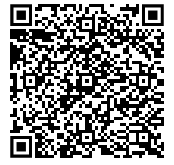 VIELEN DANK.